Možnosti a úskalí zobrazovacích metod u vybraných NPB Akutní bolest břicha u dětípohled radiologa
J.Votrubová, I.Lukács, M.Kinštová, A. Pavličko, L. Bóth
RDG oddělení
Thomayerova nemocnice Praha

Valtice 2014
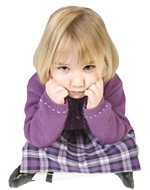 Cíl
Možnosti zodpovědět co nejpřesněji a nejjednodušeji na klinickou otázku 

Nejčastější příčiny akutní bolesti břicha u dětí

Porozumět výhodě ultrasonografického vyšetření a poukázat na vybrané indikace k CT a MR vyšetření.
Akutní bolest břicha u dětí
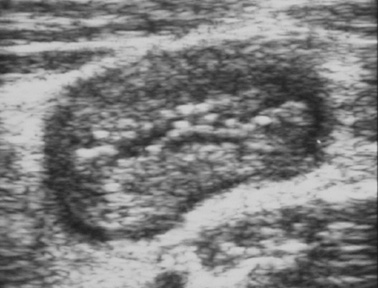 Patognomonický obraz – stručný a jednoznačný popis 
Různé příčiny bolestí břicha u dítěte mohou mít stejný nebo velmi podobný obraz v zobrazovacích metodách 
Bolest břicha je projevem mimobřišního onemocnění
RTG obraz e vyvíjí v čase – appendicitida, pylorostenóza…( sonografista!)
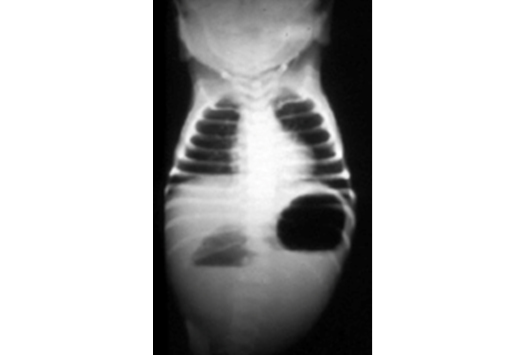 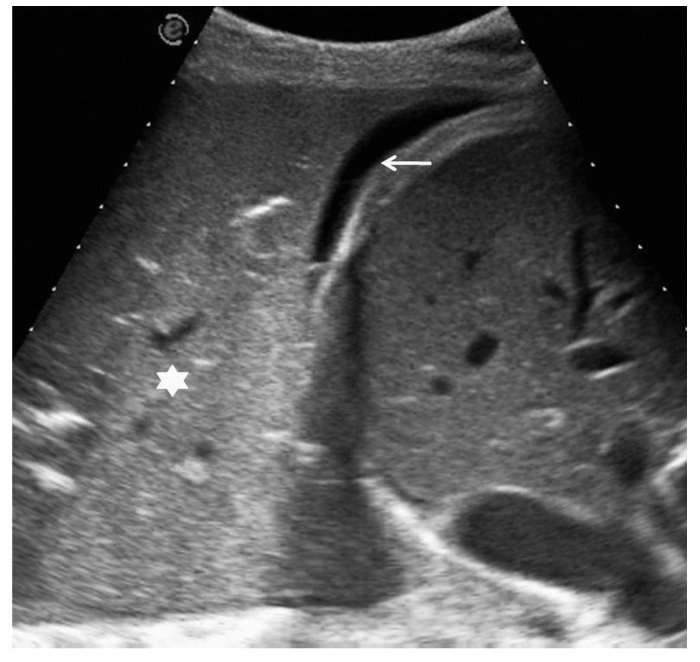 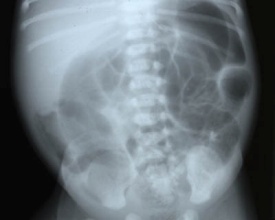 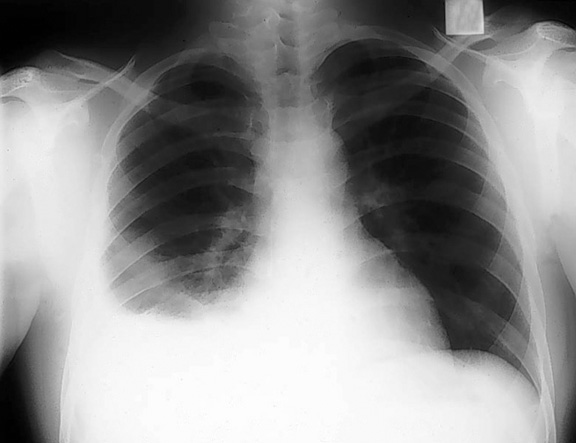 [Speaker Notes: Volvulus při malrotaci střeva  a atrezie duodena se vyskytnou zhruba ve stejné věkové kategorii se zhruba shodným klinickým a laboratorním nálezem – v tomto případě je RTG rozhodující.
Distenze střeva plynem s pneumatozou v distálním colon typicky pro Hirschprungovu chorobu.
Výpotek a snížení transparence  bazálních segmentů nasvědčuje mimobřišní příčině obtíží (pleuropneumonie).]
Akutní bolest břicha u dětí -  co dál?
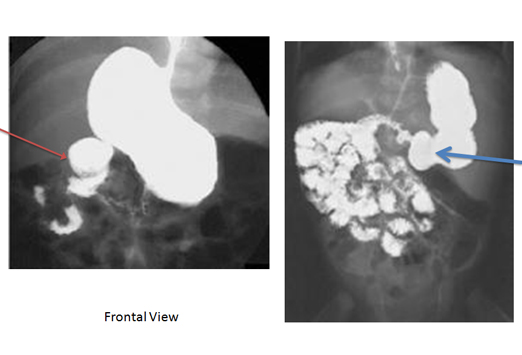 „C“-malrotace!
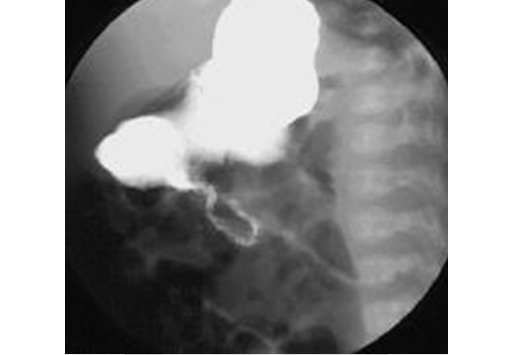 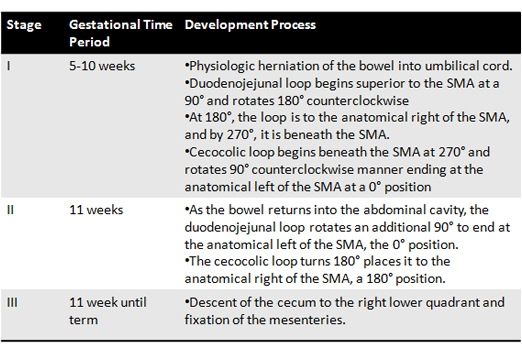 C. Lynch
[Speaker Notes: Baryová studie svědčí pro volvulus na podkladě malrotace střeva s dilatovaným  žaludkem a duodenem naplněným tekutinou, „corkscrew“ pattern duoedena]
Akutní bolest břicha u dětí
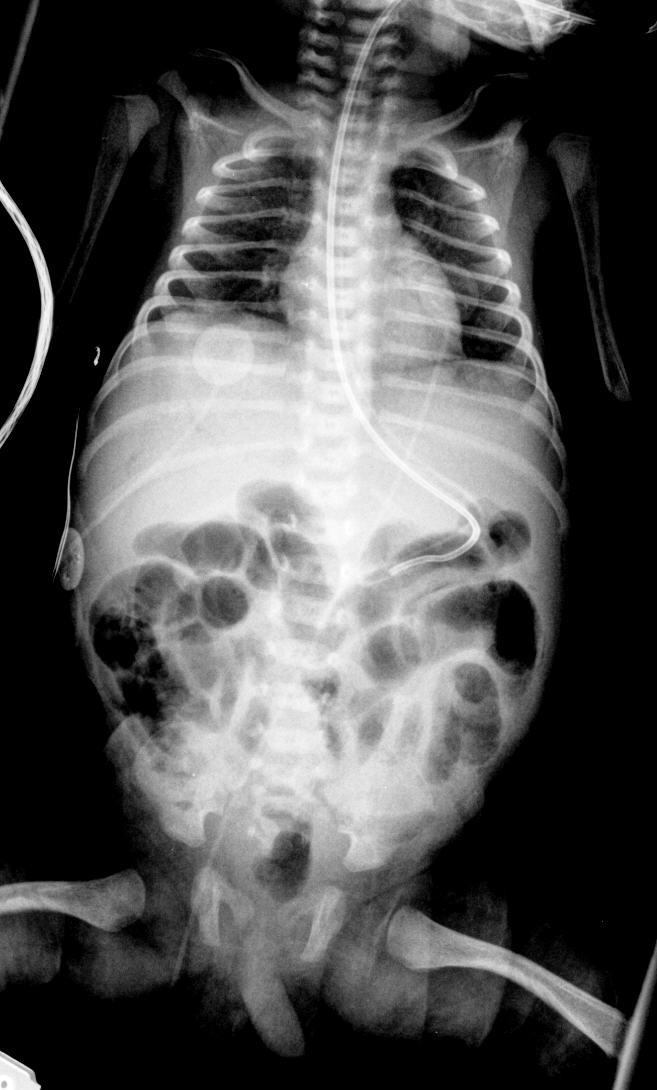 „ neviditelné orgány“ – 
většinou způsobeno pneumatózou a/nebo neklidem pacienta

pancreas
appendix
[Speaker Notes: Proto u podezření na appendicitidu či akutní pancreatitidu , které vyvolávají reflexní zpomalení pasáže a plynatost střevní píšeme …Nepřehledný terén, nediferencovatelný , apod.
V tomto případě distenze střeva – nevidím nic, ale je tam plyn v portě – nekrotizující enterokolitida operačně]
Akutní bolest břicha u dětí
Jasný začátek
Fokální
Febrilie
Abnormální laboratoř (CRP,leukocytóza)
Opakovaná
Periumbilikálně
Afebrilní
Normální laboratoř
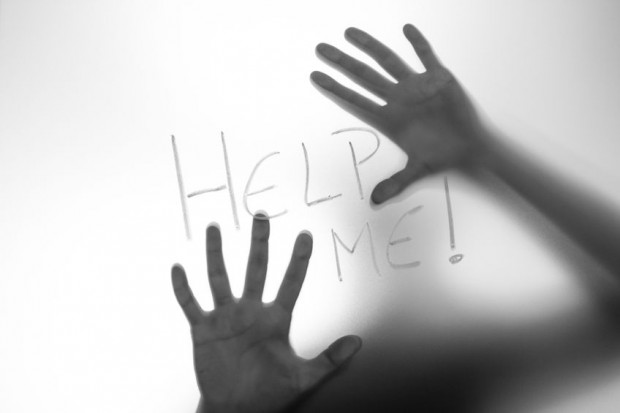 Hypertrofická pylorostenóza
Nejčastěji mezi 2 a 10 týdnem života
Cirkulární zesílení svaloviny pylorického kanálu – nutno přesně specifikovat, co měřím!!!
USG – zesílení stěny pyloru >3 mm + prodloužení kanálu na > 18 mm
„Pylorospasmus“ se může vyvinout do „pylorostenózy“ – nutno sledovat
Vyšetřovat při naplněném žaludku !
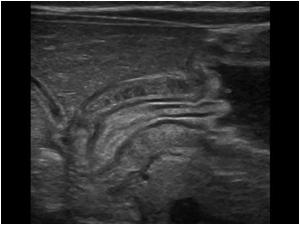 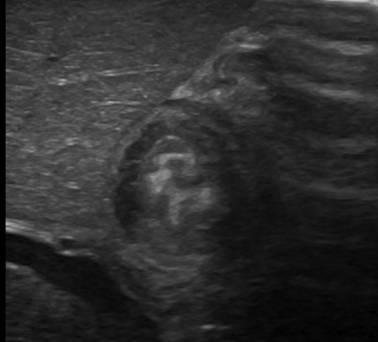 Intususcepce/Invaginace
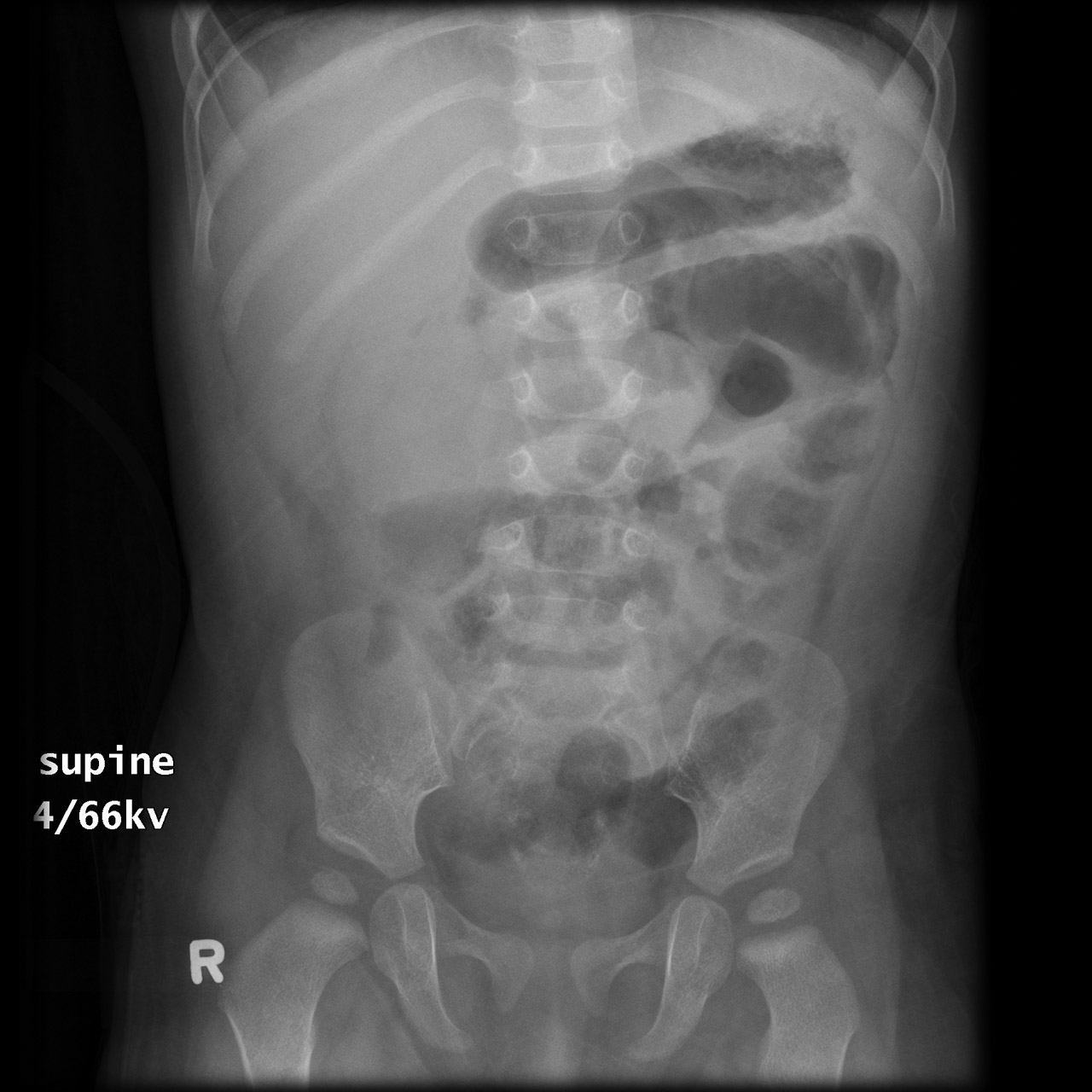 Intususcepce/Invaginace
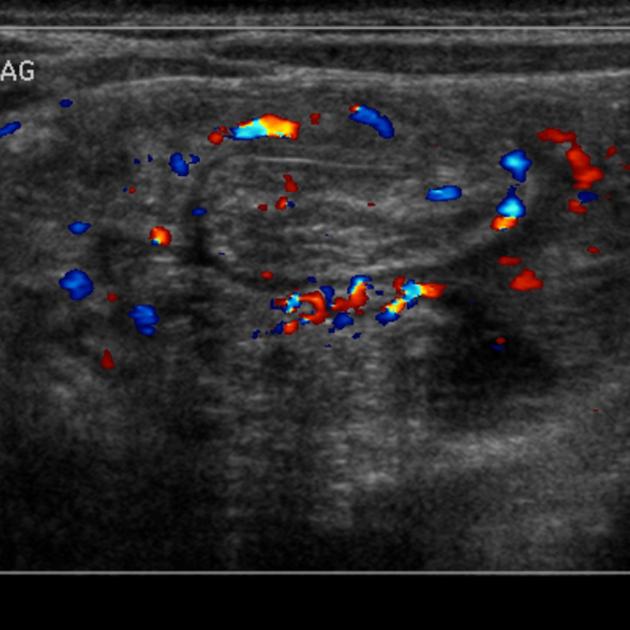 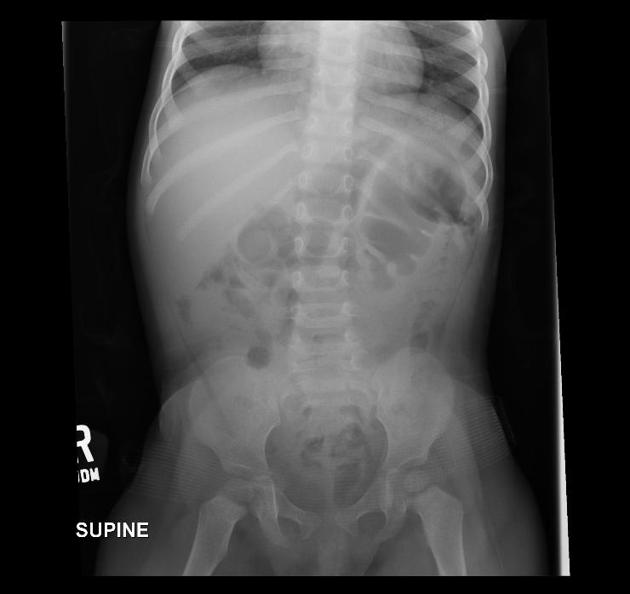 Ileokolická
6 měsíců – 3 roky
Bez vedoucího bodu/Meckelův di, LU
Rybízová stolice
Křečovité bolesti
Hmatný pseudotumor
Zvracení/zácpa
„target sign“
„Pseudokidney sign“
„crescent in doughnut sign“
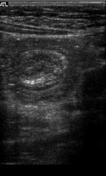 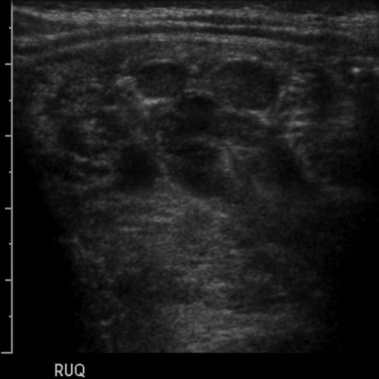 Intususcepce/invaginace
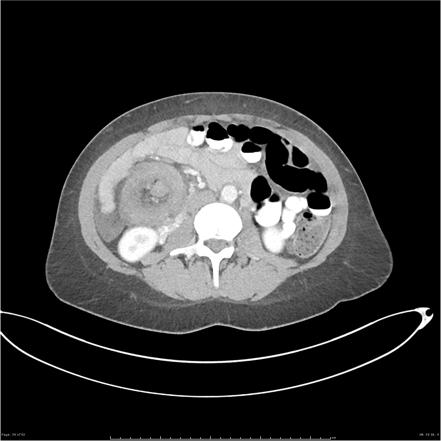 CT – vzácně, „ whirlpool“
Komplikace: 
Ischemie
Nekróza
Peritonitida
Léčba – hydrostatická  dezinavaginace  (RTG,US)– kontrast musí projít do term. ila
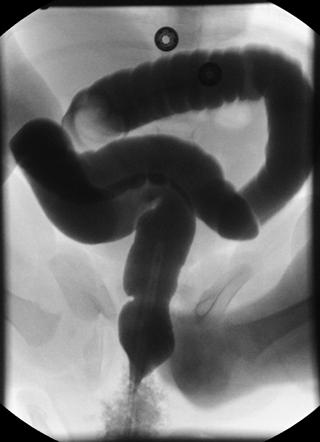 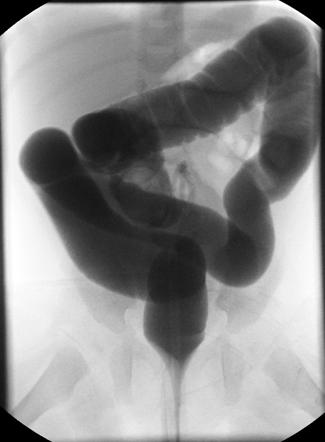 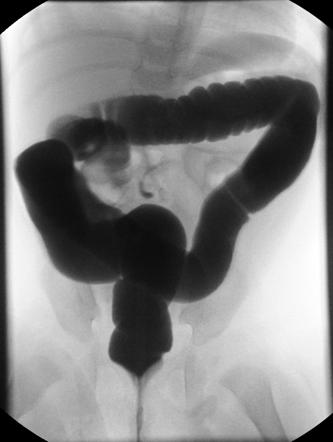 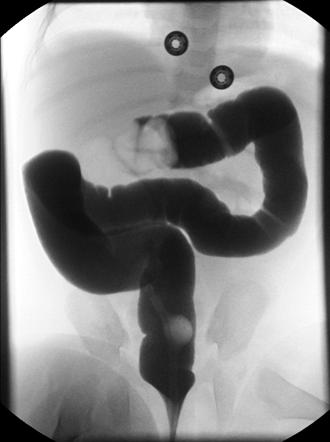 Appendicitida
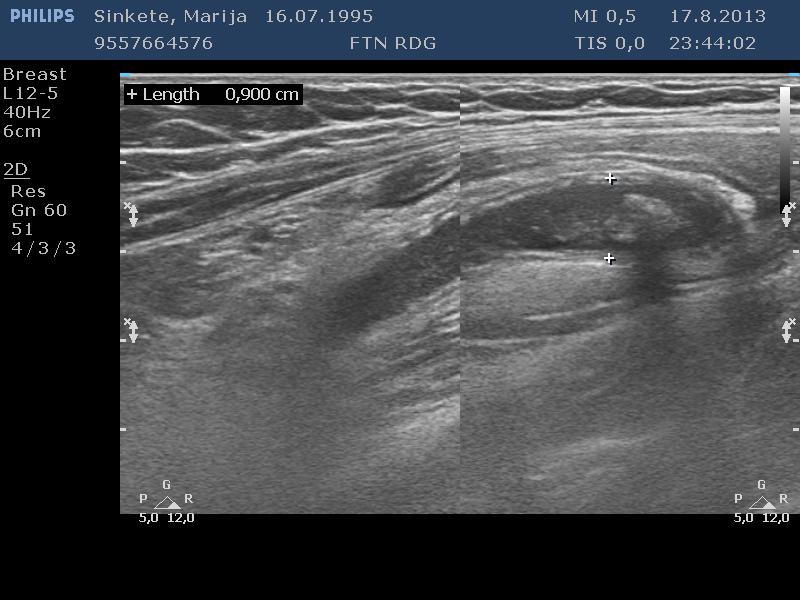 Průměr > 6 mm
Nekompresibilní
Vývoj v čase!

Edém v mezenteriu
Hyperémie
Tekutina subcékálně ±
Appendikolit
Absces

Teplota ± (gangrenozní app!)
KO+dif, CRO ± (flegmon. app!)
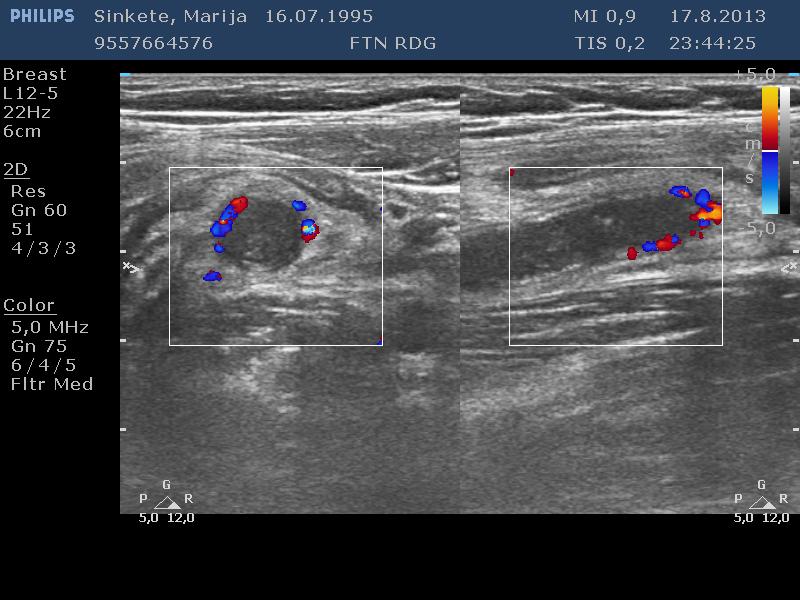 Appendicitida
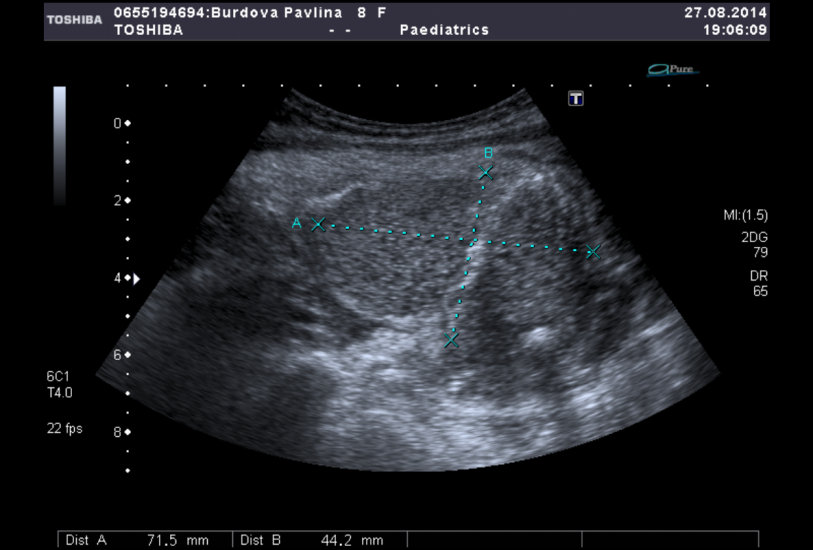 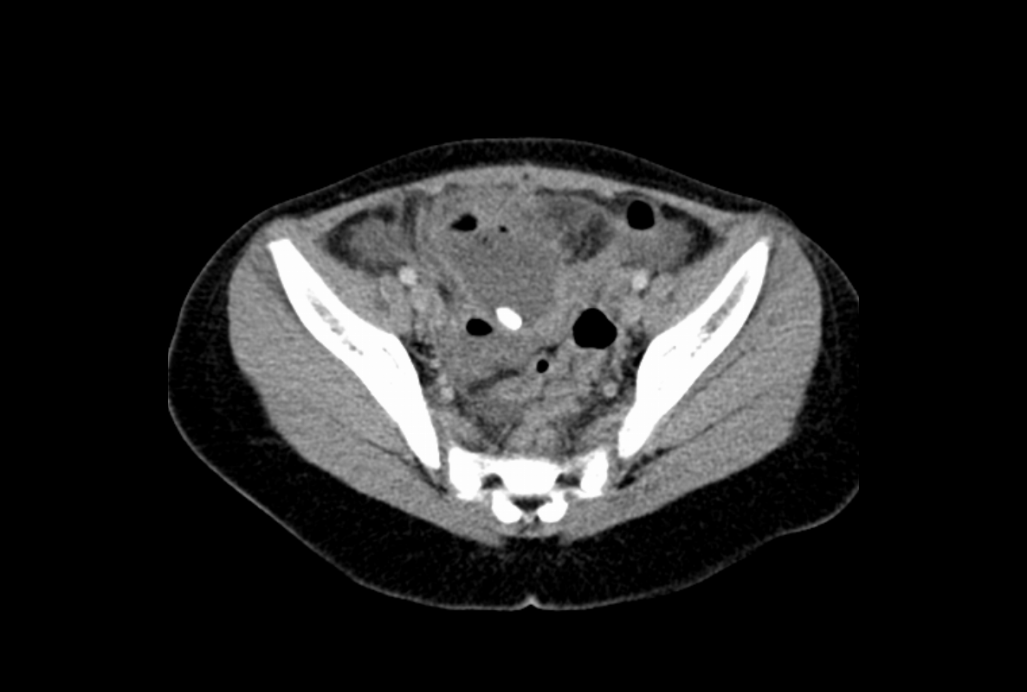 CT pouze v případě pochybností 
Radiační hygiena – 1 fáze!
Výborné rozlišení x vysoká radiační zátěž (až 100 x větší než nativní snímek břicha)
Perforace, absces
Atypická lokalizace
Adheze (periappendikulární infiltrát, absces, předchozí operace)
Reziduální pahýl-mukokéla
DD-epiploická appendicitida/torze
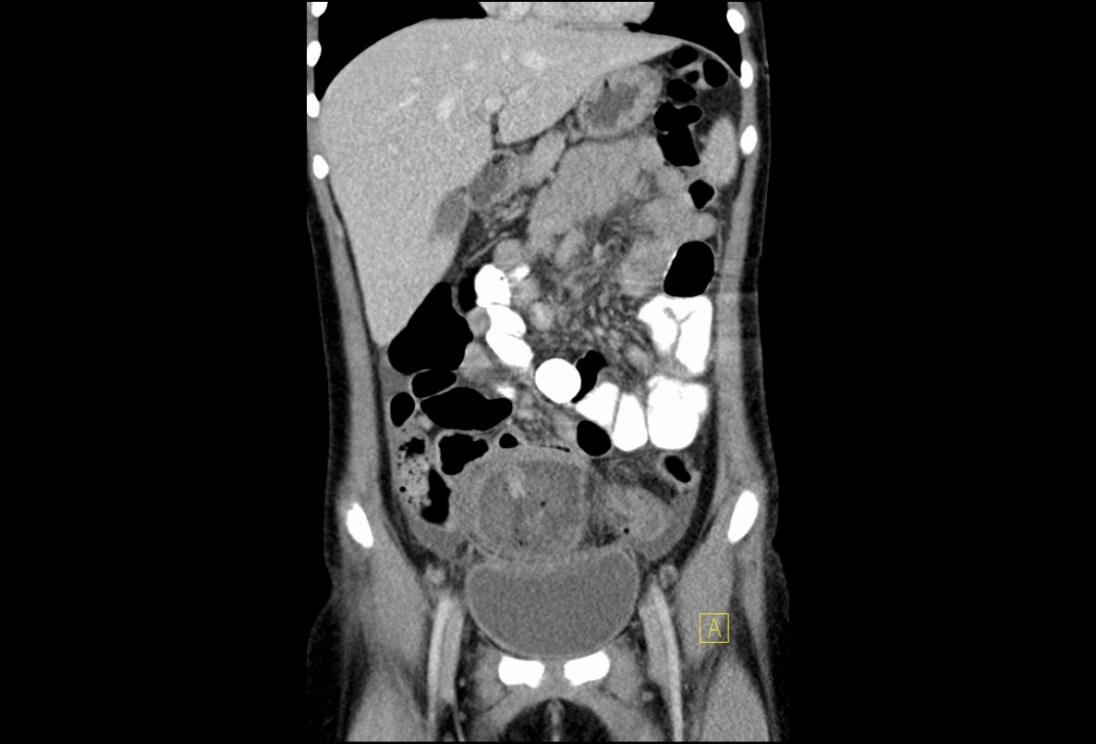 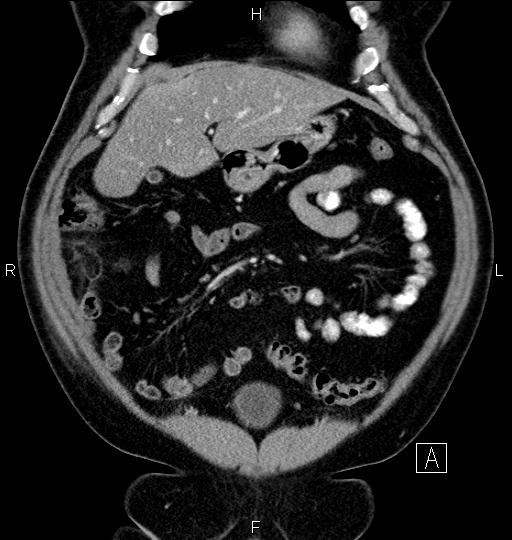 Mezenteriální lymfadenitida
Větší množství LU nejčastěji podél ileokolického svazku
Oválné až okrouhlé
Hypervaskuarizované
Ne splývající konvoluty
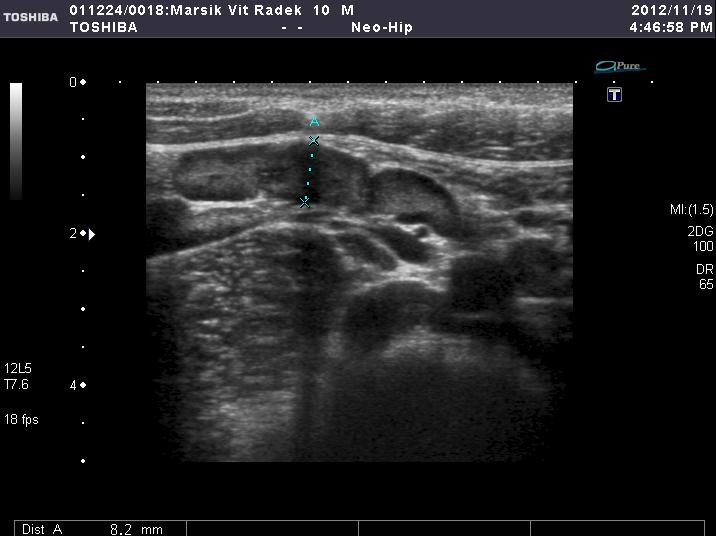 Pankreatitida
etiologie virová, posttraumatická, myslet na cystickou fibrózu
Cave! Anomálie d. Wirsungi a d. Santorini, pancreas divisum
Hereditární pankreatitida – kalcifikace ve žláze při první atace!!!
USG-normální echogenita, x zvětšený hypoechogenní p.dilatace d.W aS, peripankreatická tekutina, pseudocysta
Až v pokročilých stadiích – peripankreatická extravazace lipázy –lipolýza a hyperechogenita jinak nedetekovatelného peripankreatického tuku!
MRCP
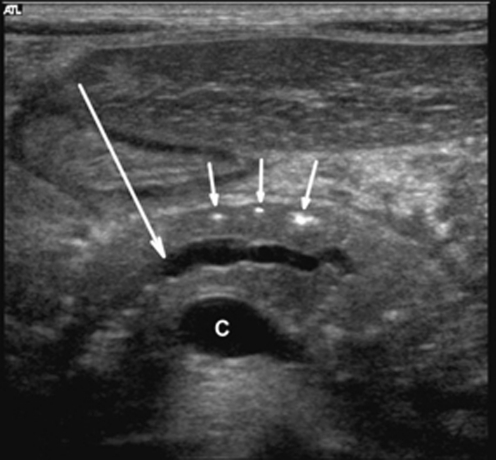 Nievelstein RA
biliÁrnÍ pankreatitida
MRCP
Dítě 1 rok
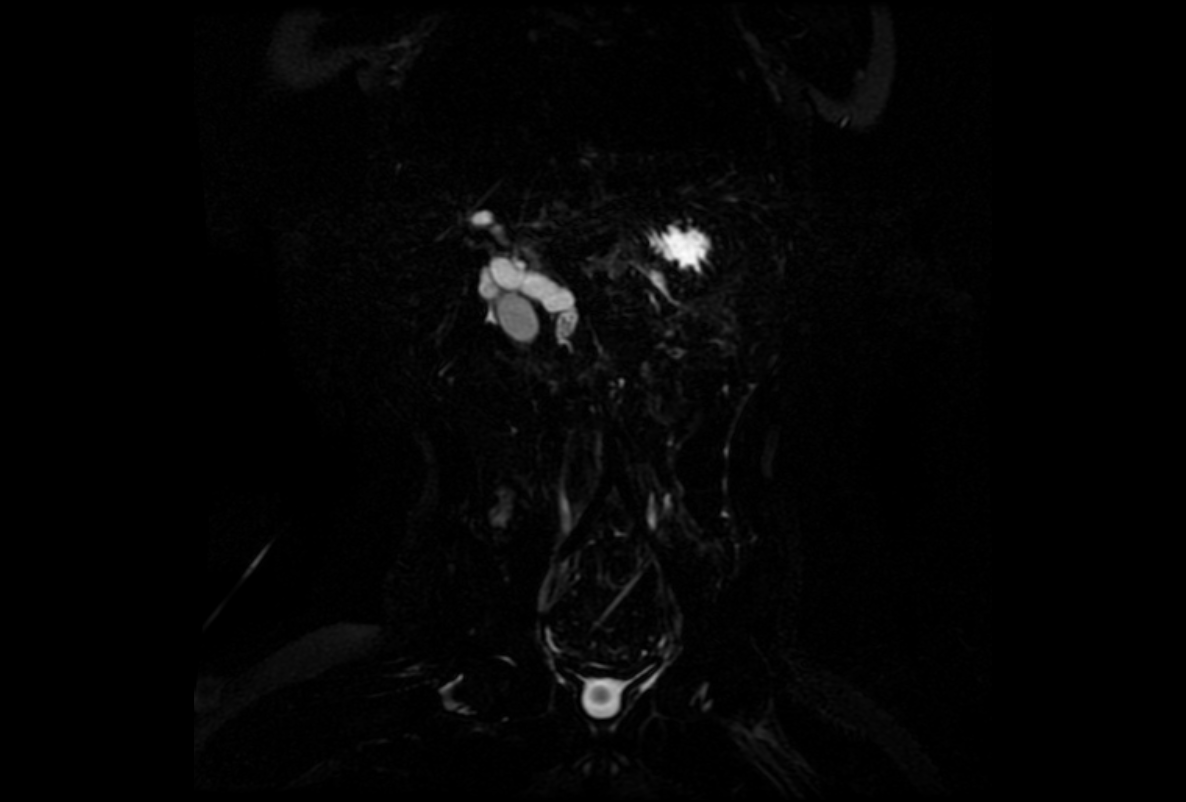 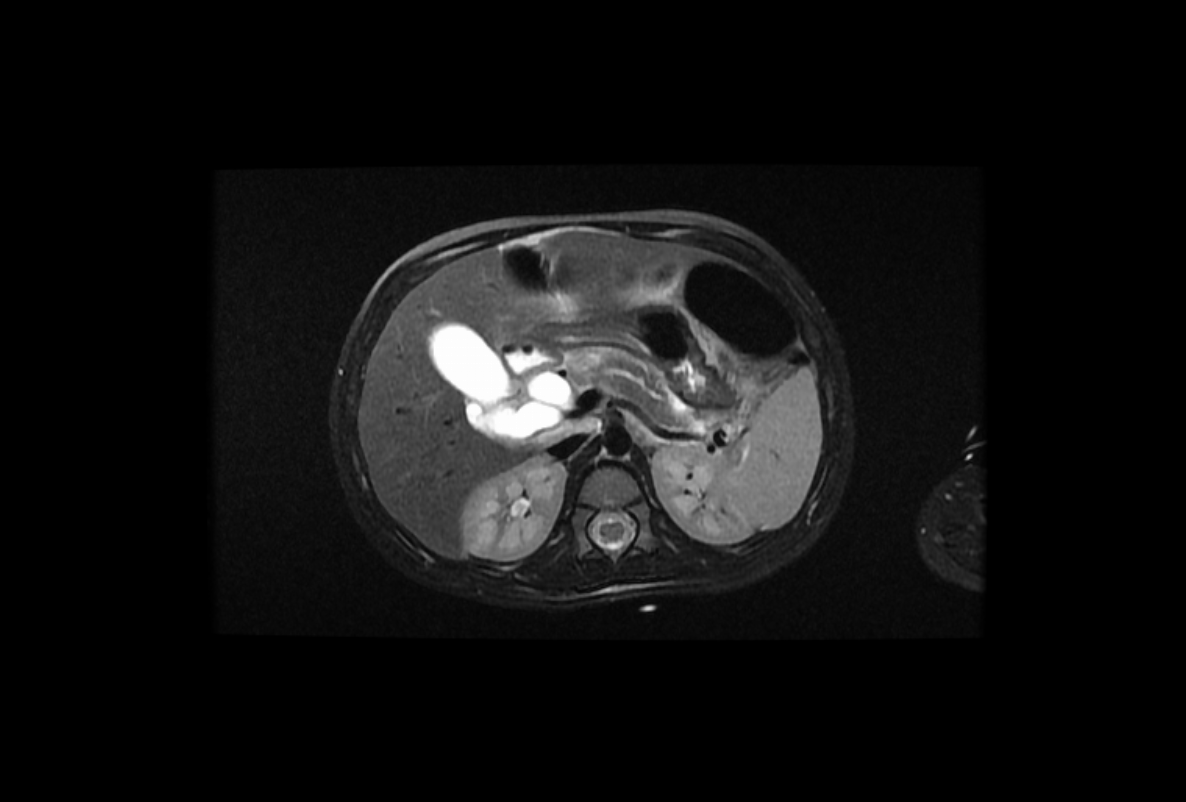 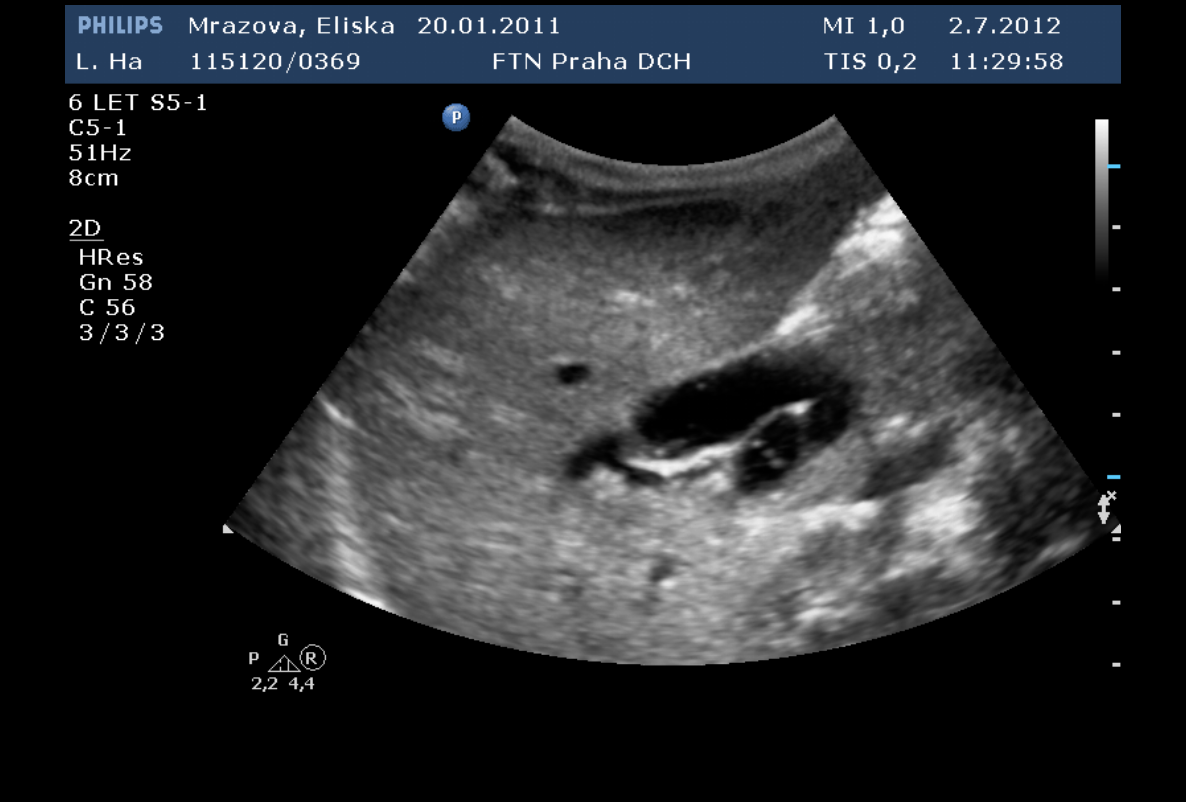 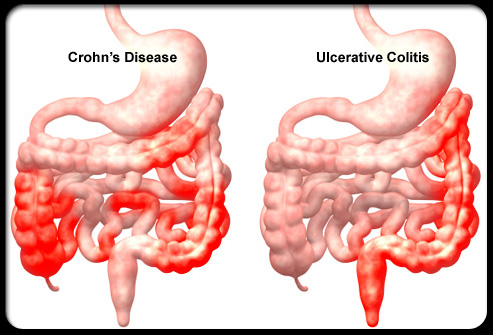 Crohnova choroba
Cirkulární zesílení stěny střeva nad 3 mm, nejčastěji ji term. ileum
Stratifikace 
Hyperémie
Mezenteriální reakce
Tekutina
Píštěle
LU v mezenteriu
Vyskytuje se dvakrát častěji než ulcerózní kolitida!!
UZ + Doppler - endoskopie – rozhodující (též CEUS)
Kontrastní vyš- enteroklýza
MR, CT pouze  komplikací (absces)
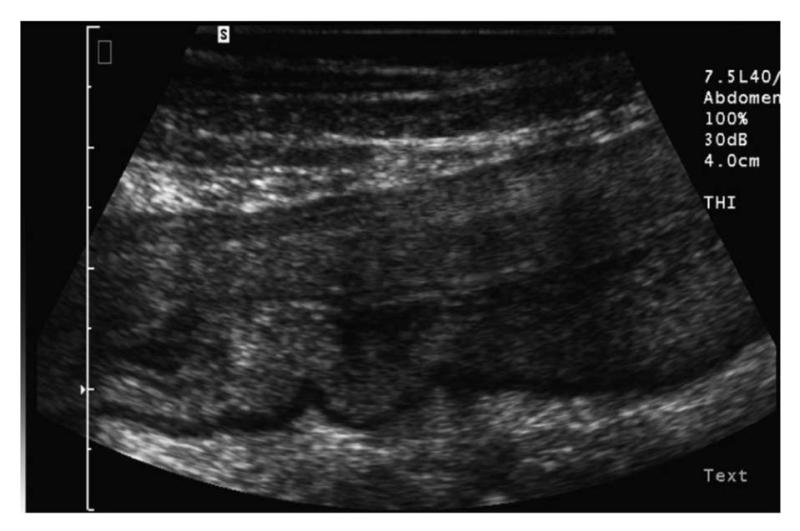 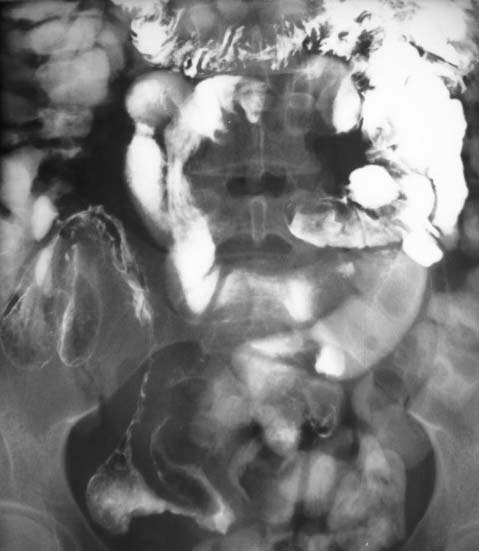 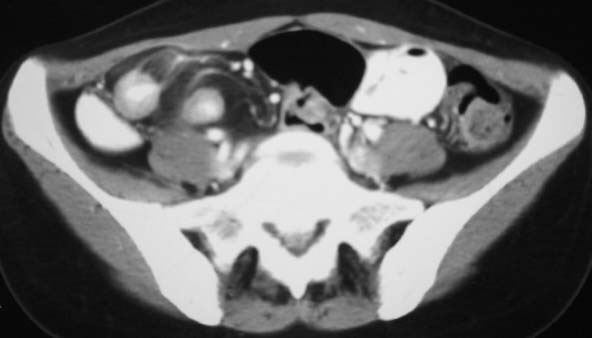 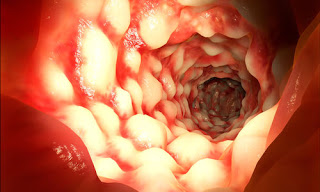 [Speaker Notes: Aktivní Crohn – cirkulární zesílení stěny nad 1 cm, parciální ztráta stratifikace, prominuje submukóza, zúžené lumen, hypertrofie mezenteriálního tuku, hypervasularizace – zúžení stěny a snížení vaskularizece (skorovací schema) vysoce spoolehlivé pro pozitivní reakci na léčbu (biolog)
CT – mwezenteriální stranding]
Crohnova choroba
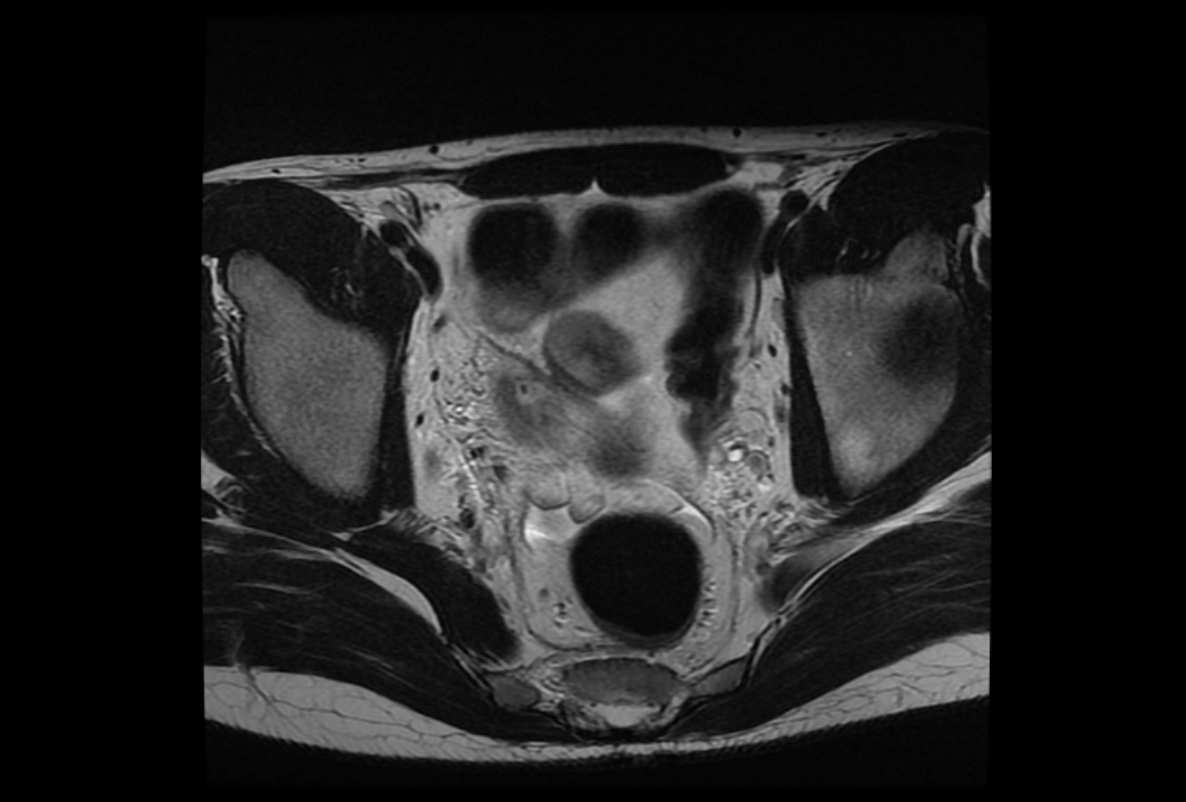 Perforace a píštěl do MM
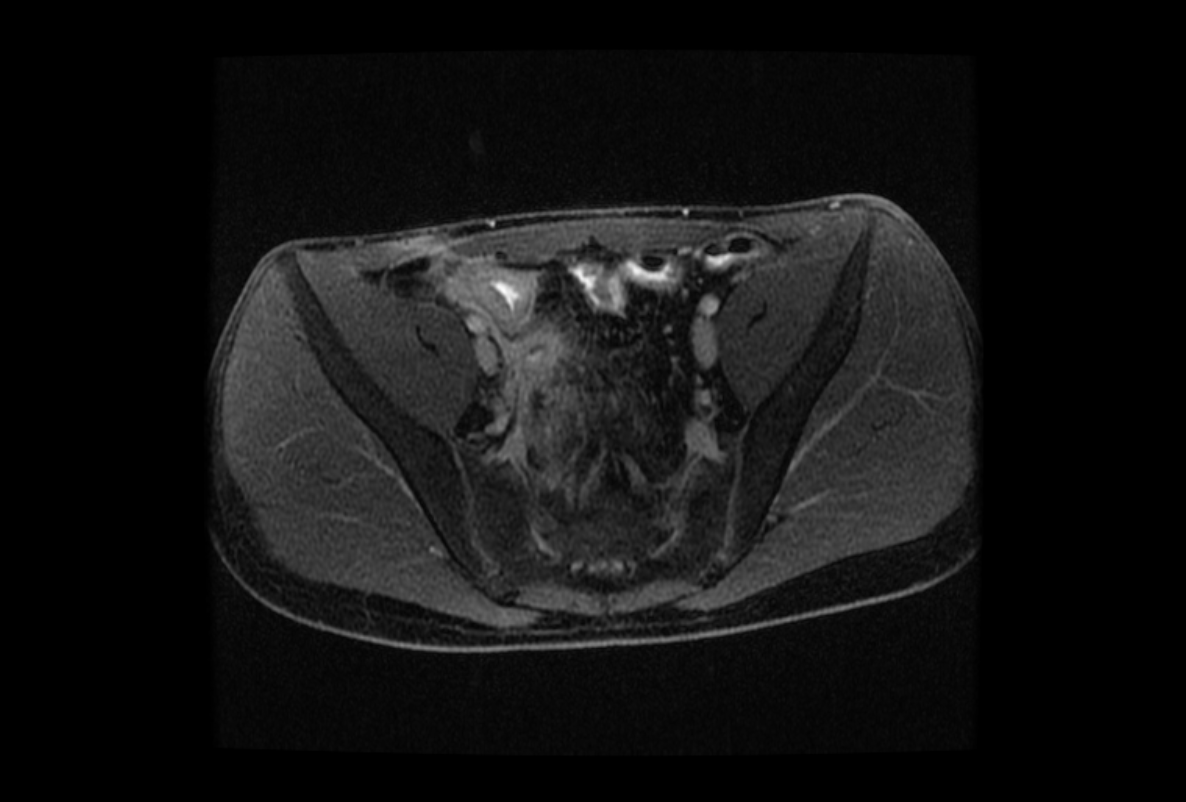 Crohnova choroba
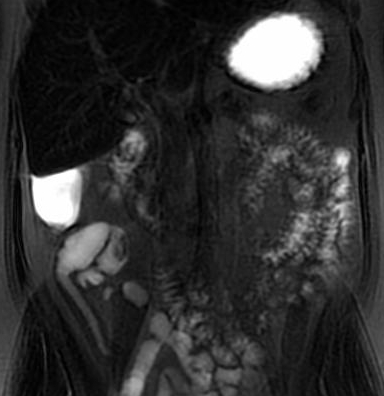 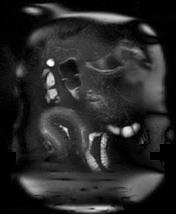 Edém/lipomatoza  stěny
Edém/fibrolipomatozní hypertrofie mezenteria
píštěle
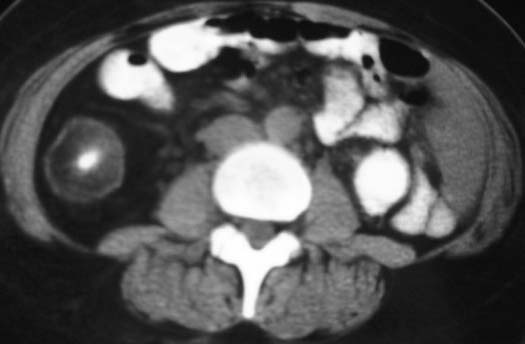 Torze ovaria
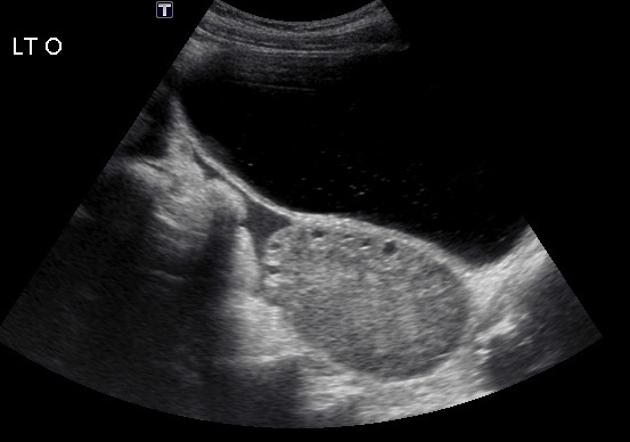 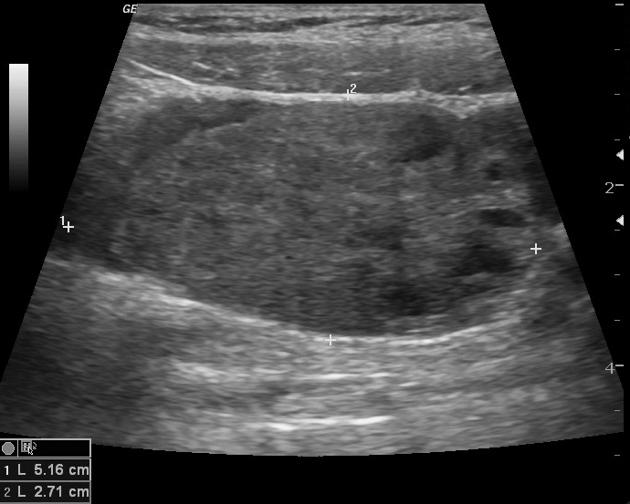 Náhlá bolest,
Častěji vpravo
 15-30 let
Zvětšení ovaria + heterogenita
Pozor! Nezaměnit s tumorem
Folikly spíše periferně
Absence venozní průtoku-spíše žilního 
Normální průtok ale nevylučuje torzi!!!!
> 80% ascites
„Whirlpool sign“pediklu
50-80% na podkladě dermoidní cysty nebo cysty
Cave! vyskytne se již intrauterinně!
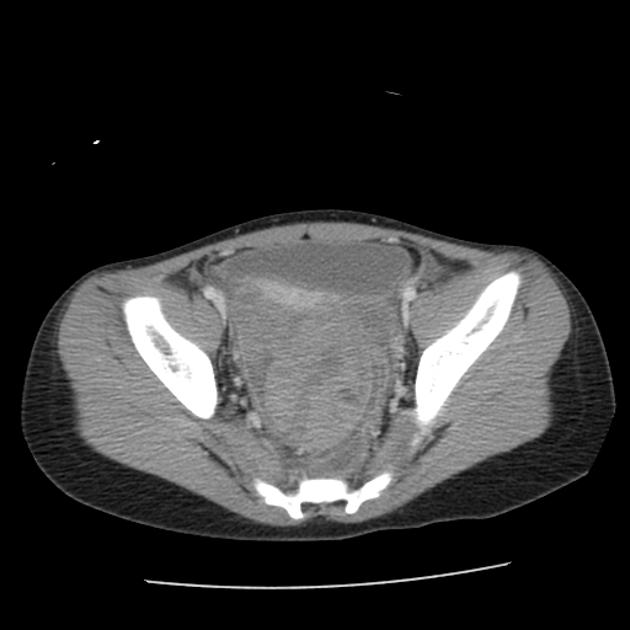 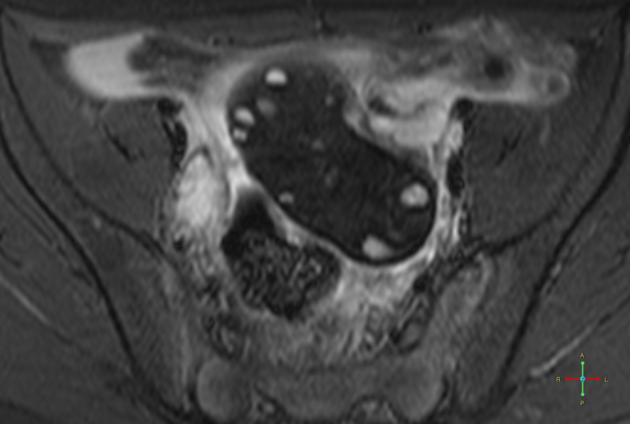 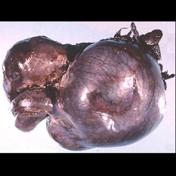 Realita
Brečící pacient  
Informace  na žádance: bolesti břicha…appendicitis, invaginace …? 

Množství a kvalita informací klesá s pokročilostí denní doby a únavou všech zúčastněných!

Tomu odpovídá objem a výtěžnost popisů!

To co vidím dobře a je normální popisuji, to, co nevidím, nepopisuji – chudák klinik!
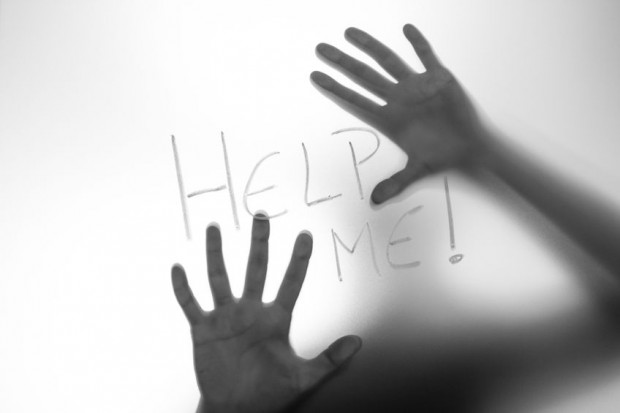 Co je důležité
Lokalizace bolesti  a věk je zásadní (malé děti ukazují na celé bříško či pupík) + informace
Čas – obraz nemoci se vyvine v typický , ale zvyšuje morbiditu a mortalitu
V naprosté většině případů je metodou volby ultrasonografie a konvenční skiagrafie + kontrastní látka
US – rychlé, levné, nazatěžující, vysoká senzitivita  (94% volná tekutina), vždy vyšetřujeme celé břicho, lze provádět opakovaně (pylorostenóza)
MR vyřeší sporné diagnózy – ale dlouhé a menší děti nutno v narkóze, plánovaně 
CT pouze výjimečně!!!Hlavně u traumat!Low dose! Suspekce na absces dle USG
Množství k.l. dle věku       <1rok … 2mg/kg
                                        1 – 5 …  1-1.5 mg/kg
                                         >5let … 1mg/kg
Perspektiva - Jak to vidíme  v TN…….
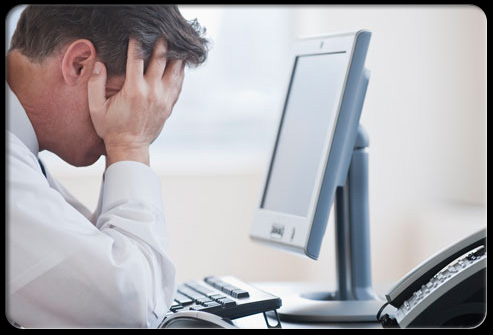 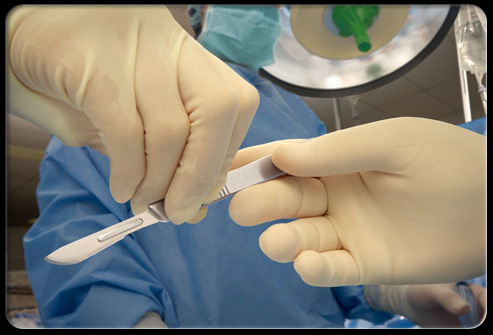